Harmonisation of the legal environment on Adolescent Sexual and Reproductive Health in Eastern and Southern AfricaIntroduction and Methodology24-26 February 2016
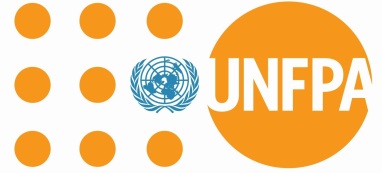 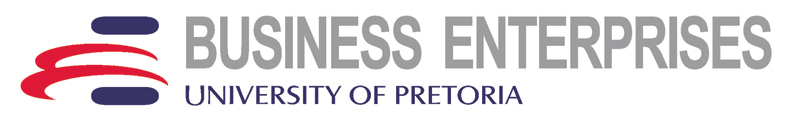 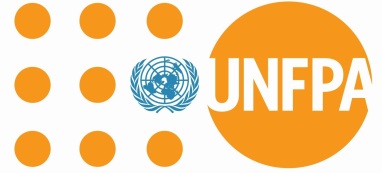 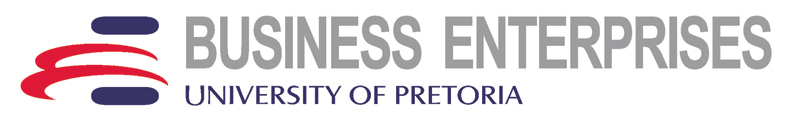 Introduction
The Terms of Reference
The compilation of a full synopsis of laws and policy provisions relating to adolescents’ comprehensive sexuality education, ages of consent to sex and marriage, their access to information, services and treatment for their free enactment of SRH Rights, including HIV-prevention. 
The undertaking of an analysis of the information obtained and the development of recommendations to enable the realization of SRH Rights for adolescents and young people.
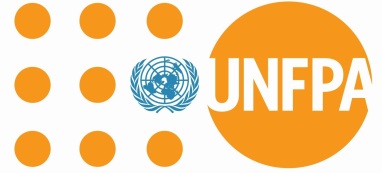 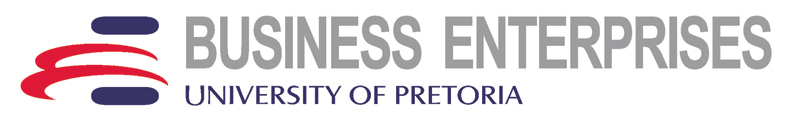 The assessment also includes, along with documentation, short case studies of young people’s experience of how policies and laws are affecting their access to SRH and HIV services in select countries in the East and Southern Africa Region. 

The development of a draft regional legal framework for ASRHR that takes into consideration regional and global commitments.
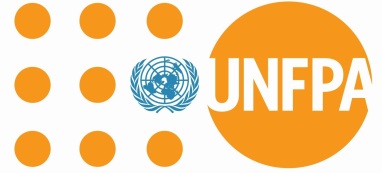 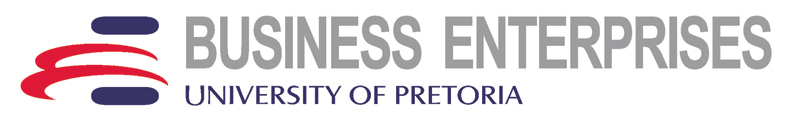 This is done through:
A desktop review of laws and policies; and
Case studies in six of the 23 Eastern and Southern African countries.
The objective of the six in-depth country case studies is to better understand how the laws and policies protect the rights of adolescents and young people and affect their sexual and reproductive health, through concrete examples highlighting the experiences of adolescents and young people between 10 and 24.
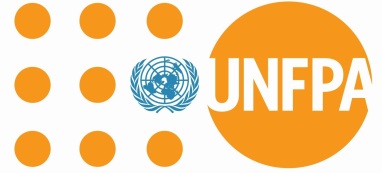 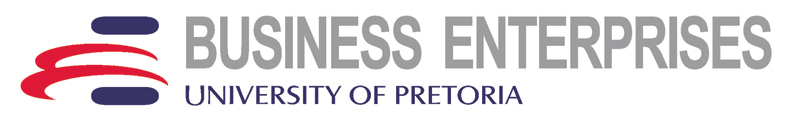 Themes for desktop review

Ages of consent to sexual activity
Ages of consent to marriage
Criminalisation of consensual sexual activity among children
Ages of consent to medical treatment, including treatment for HIV and access to contraceptive aids
Access to quality integrated reproductive health services including termination of pregnancy/abortion
Sexual diversity
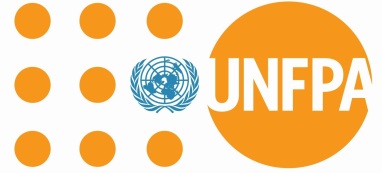 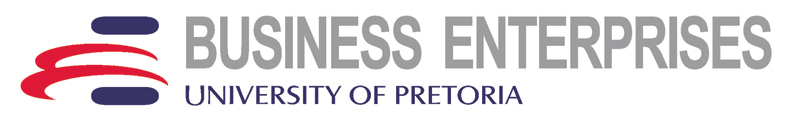 Themes for legal analysis

National AIDS plans with focus on addressing stigma and discrimination
Criminalisation of HIV/AIDS transmission
Forced sterilisation
Harmful cultural practices
Protection for victims of sexual abuse
Gender specific legal protection
Law and policies for managing learner pregnancies
Provision and access to sexuality education and sexual health
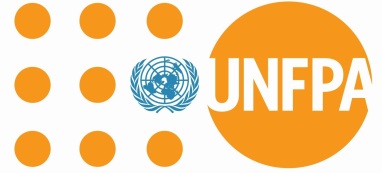 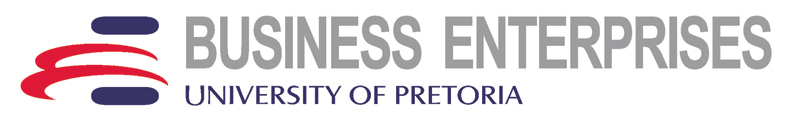 2.	Methodology
2.1	General methodology
In-depth literature review of the relevant African countries;
Regional policies, frameworks and commitments
SRHR Continental Policy Framework(AU 2006);
ESA Ministerial Commitment on comprehensive sexuality education and sexual reproductive health services and its Accountability Framework;
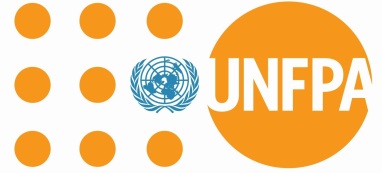 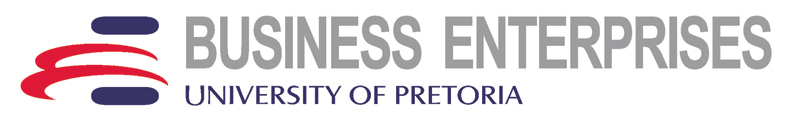 2.1	General methodology (Continued)
Reproductive Rights and Sexual and Reproductive Health Framework of the UNFPA (2008)
Documentation of any previous consultations on SRH.
Interviews with young people and key stakeholders in selected countries. Case studies of young people’s experiences.
Interviews were conducted with standard interview guides that were approved and granted ethical clearance by all six countries.
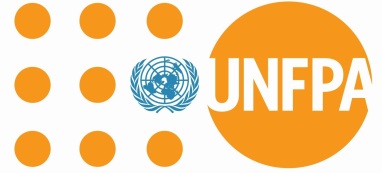 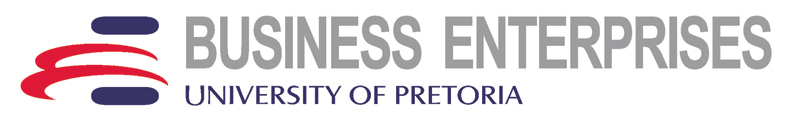 2.1 General methodology (Continued)
Individuals and organisations to be interviewed primarily health care providers ; education sector; women and children’s rights organisations and government representatives;
Visits to the six  countries entailed four days per country for interviews with respondents;
All assessments, findings and recommendations have resulted in the report and  proposed legal framework.
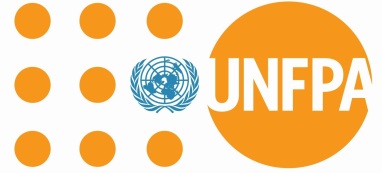 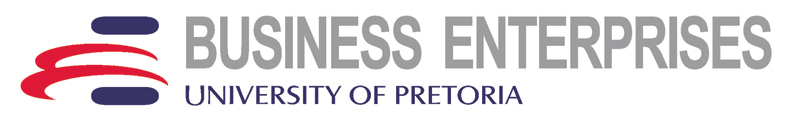 2.2	Proposed countries for visits
Criteria for sampling-
Laws enabling or hampering environment on SRHR;
Conducive policies or no policies on CSE or ASRH;
Innovative good practices;
SRH issues are exacerbated;
Recent law or policy on ASRH.
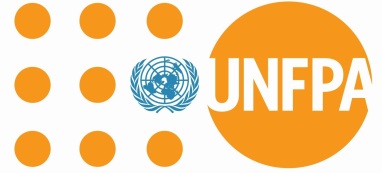 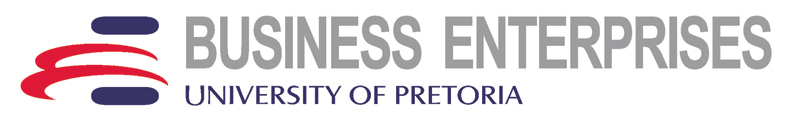 Countries:
Malawi
South Africa
Swaziland
Tanzania (Zanzibar)
Uganda
Zambia
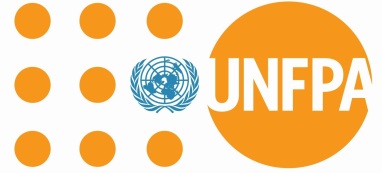 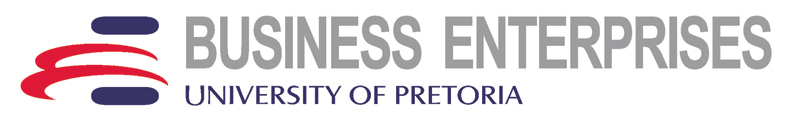 Guiding research questions

What are the laws and policies providing for access to SRHR in the country?
Do these laws and policies protect or impede the rights of adolescents and young, people? 
Are they known by education and health providers as well as adolescents and young people? 
How are they implemented?
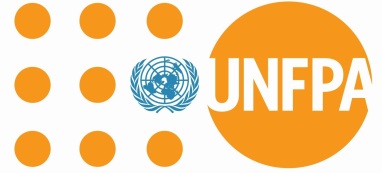 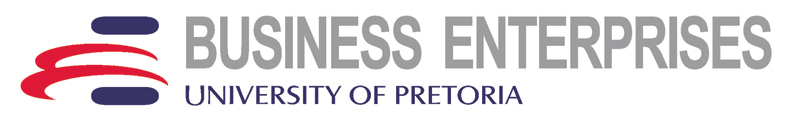 Are they harmonized? 
Do they contradict each other or have inadequacies  that need to be addressed?
What are the other barriers? (incl. health services providers and education staff attitudes; predominant socio-cultural norms – even if not inscribed in the law; health systems and education sector constraints)?
How do the barriers affect adolescents and young people access to SRH services and sexuality education?  
What do the youth, the service providers and the other SRHR stakeholders recommend to improve SRHR in their country?
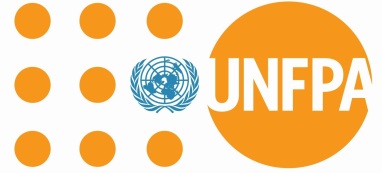 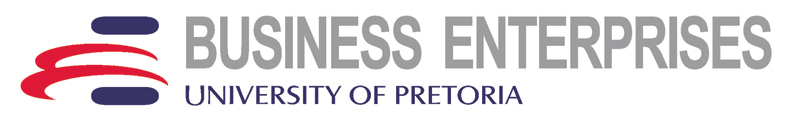 Strategies for developing legal framework

As per ToR the aim of framework is to:
 Harmonise law and policies by encouraging regional and nation action for improvement and alignment with regional and international human-rights based commitments;
Align recommendations with existing commitments;
Attempt to balance between in-country and regional imperative and agreements along with international, continental and regional rights instruments;
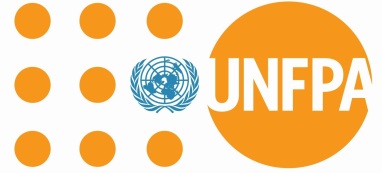 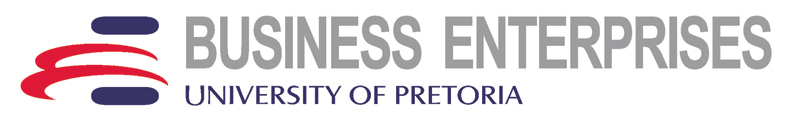 The framework will be informed by the research, the best practice, while allowing for progress towards a desired outcome at rates appropriate to different contexts.
Framework will provide enabling environment an structure for countries to assess their own situation and develop own approaches to  enhance ASRH.
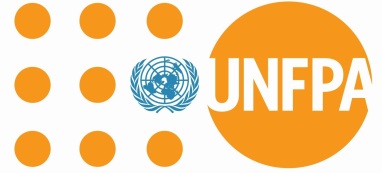 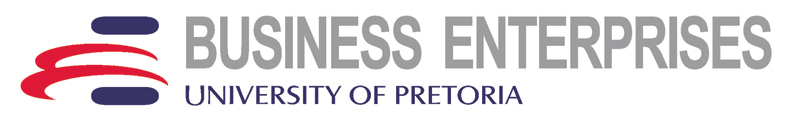 Conclusion
The were challenges in obtaining some countries’ laws and policies for the desktop review.
 There were challenges in some of the six countries in relation to the availability of government and HSP respondents.
Overall, the research was undertaken in accordance with the ToR.
Questions?